Website promotion  in 10 steps
Eugene Letov
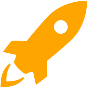 Why you are here
To:
promote website by yourself
manage your employee or outsourcer 
know how to choose an agency
2
Why it’s so important
>50% of traffic from organic search
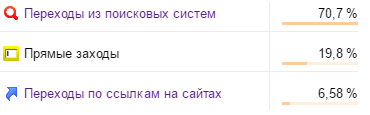 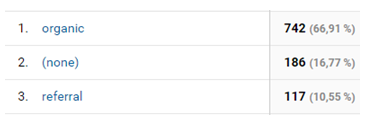 3
So what
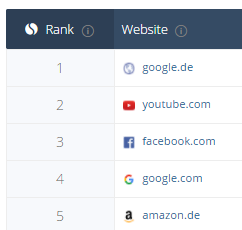 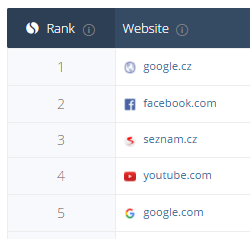 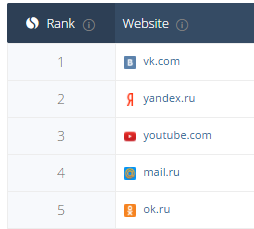 similarweb.com
4
And what about business
SE users are: 
very confident
very motivated 
free of charge
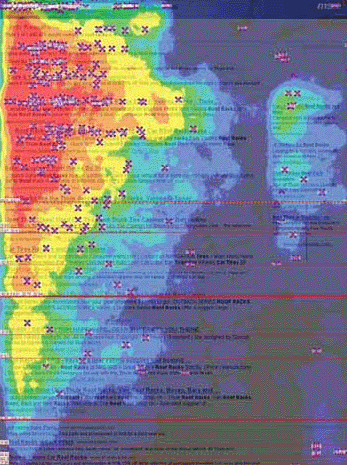 5
What search engines offer
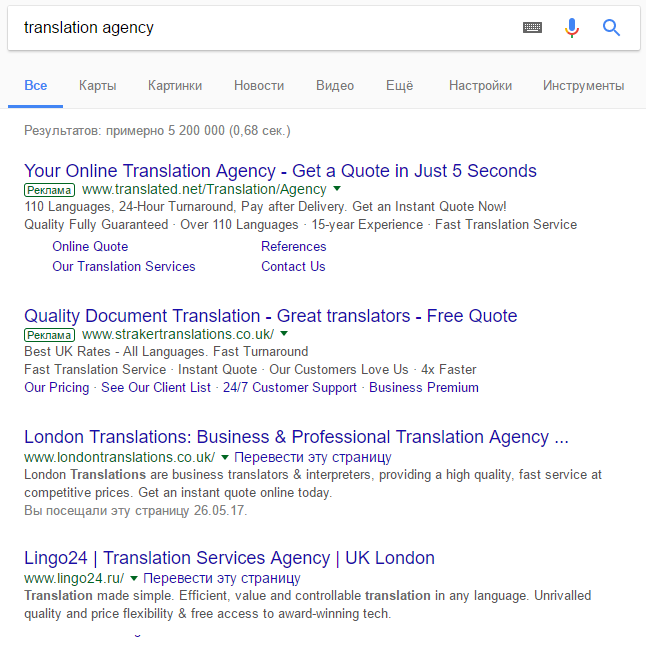 AdWords (paid)
Organic (free of charge)
Organic cons and pros
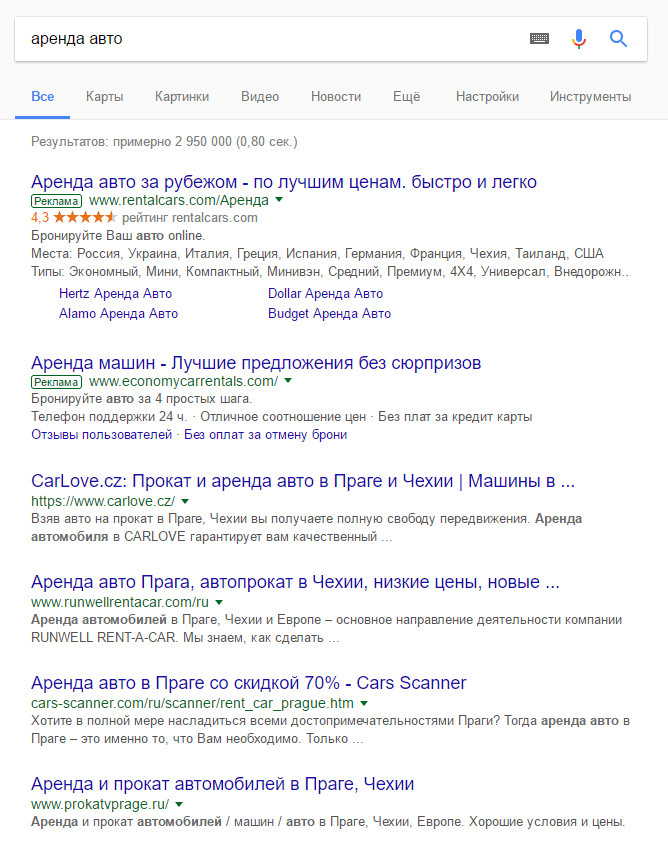 Cons
low customer acquisition costs
confident users
a lot of traffic
long lasting result

Pros
high competition
a lot of bouncers
long time to wait
can’t understand anything
Step by step trying to understand
Keywords exploring 
Generate landing pages
Create texts
Target a region
Getting links
User behavior
Commercial
Mobile friendly
Results
1. How to explore keywords
Google: adwords.google.com/o/KeywordTool
Seznam: sklik.cz/vytvoreni-kampane 
Yandex: wordstat.yandex.ru
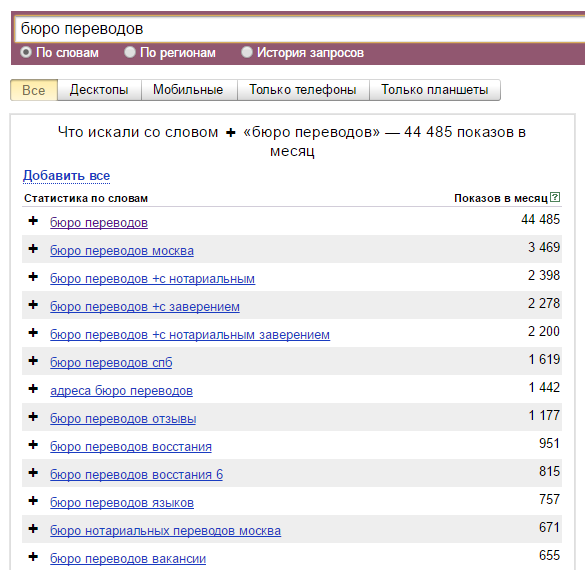 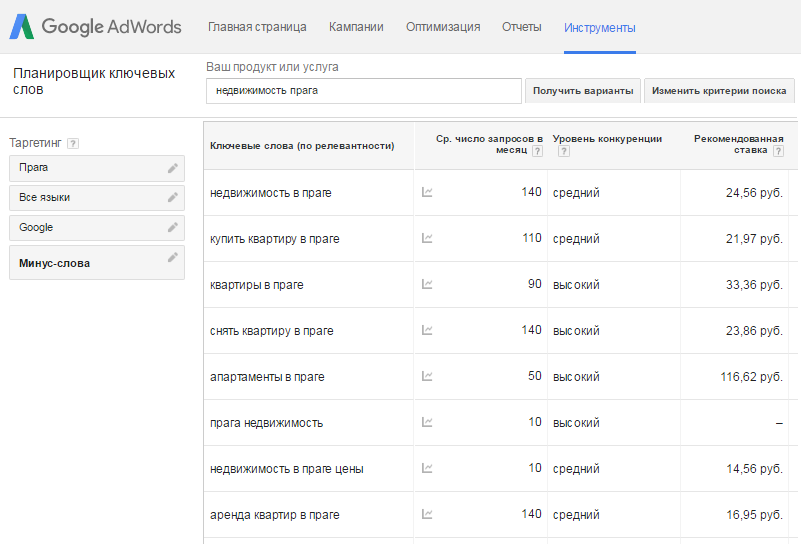 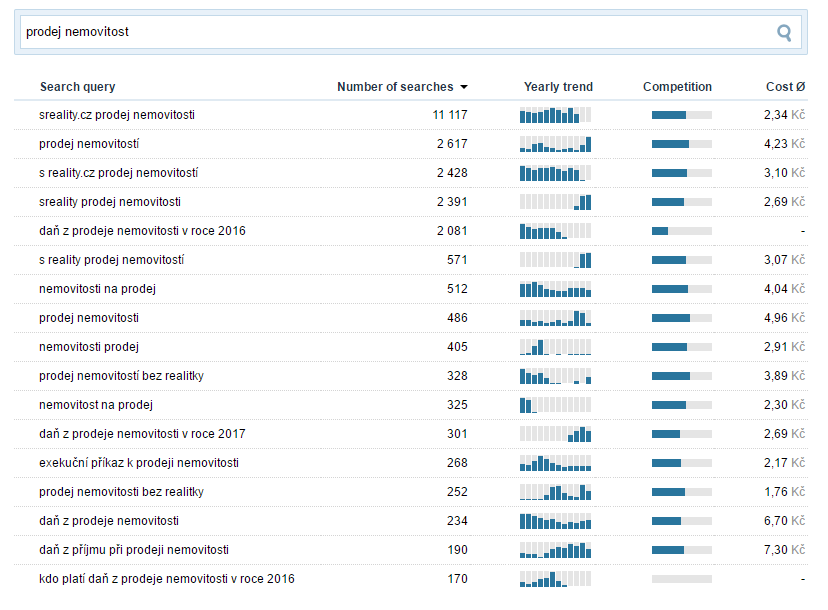 Right & wrong keywords
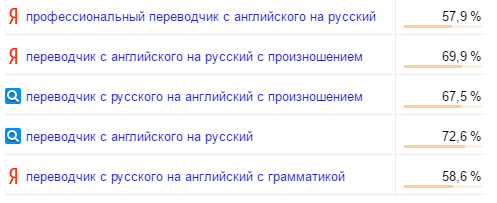 > 50% bounce rate
(wrong: online, spelling, professional)
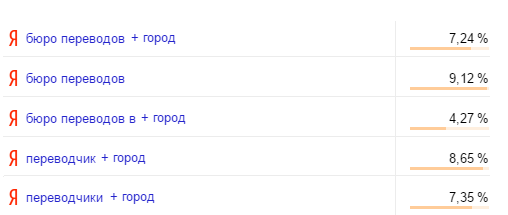 < 10% bounce rate
(right: translation agency, * + region)
Competitors exploring
serpstat.com
semrush.com
ru.megaindex.com
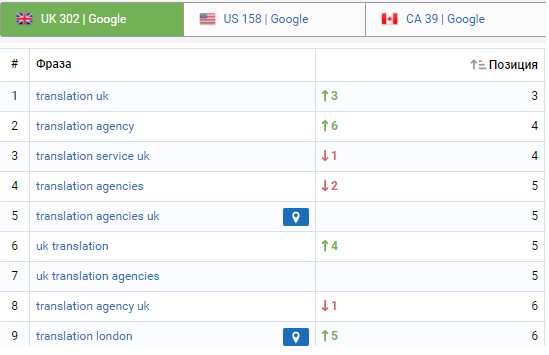 2. Generate landing pages
Main page translation agency, translation company, translation service + region
Chinese — Spanishtranslate from chinese to spainsh uk
English — Russianперевести с английского на русский москва
Русский — АрабскийAlanya'da Arapça Türkiye'de Rusçadan tercüme
About us
Contacts
Privacy
3. Create texts
Texts with keywords!
Usual natural language 
Includes toponyms,  synonyms
Unique 
Paragraphs and headers
Media: photo, video, tables, links
Call to action
Titles with keywords
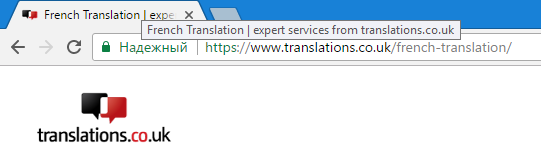 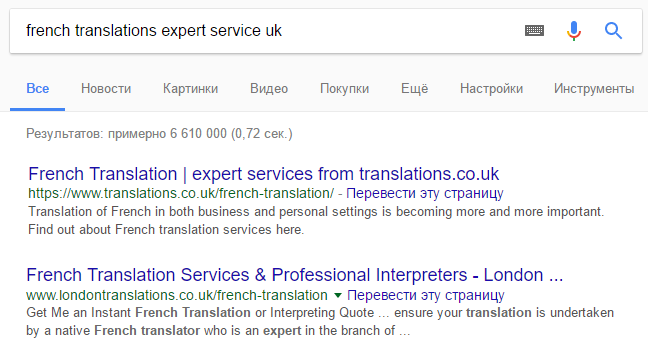 4. How to target to a region
Addresses in texts, region in titles
Country TLD (site.cz, site.de, site.es)
Local subdomain with national language 
For multilingual: hreflang="ru“, hreflang= "es". How to
Google My Business
Google Search Console
Google Search Console
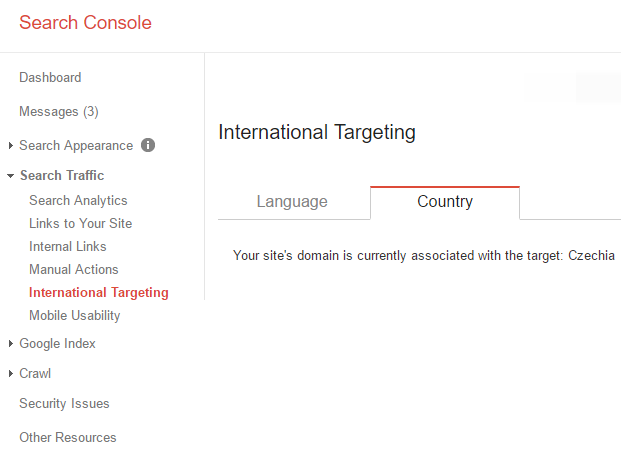 5. How to get links
Inner links
Friends, dealers, suppliers 
Local websites
Paid links
Crowd marketing
PBN

ahrefs.com
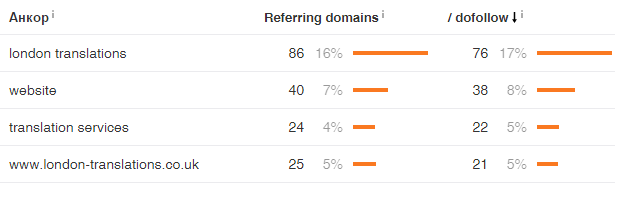 Crowd marketing
User — How to translate […]?
We — [relevant answer + links]
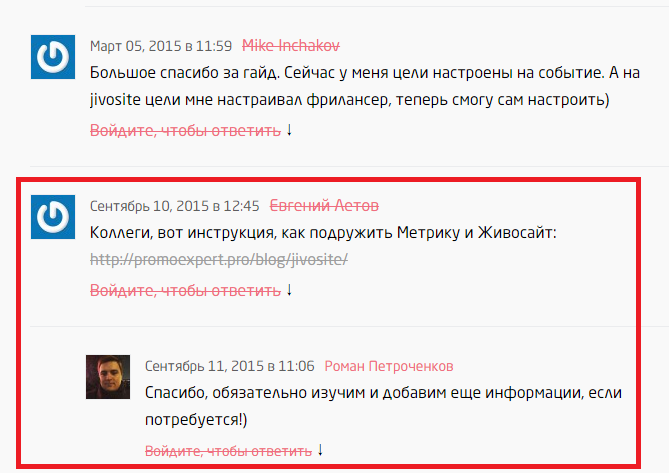 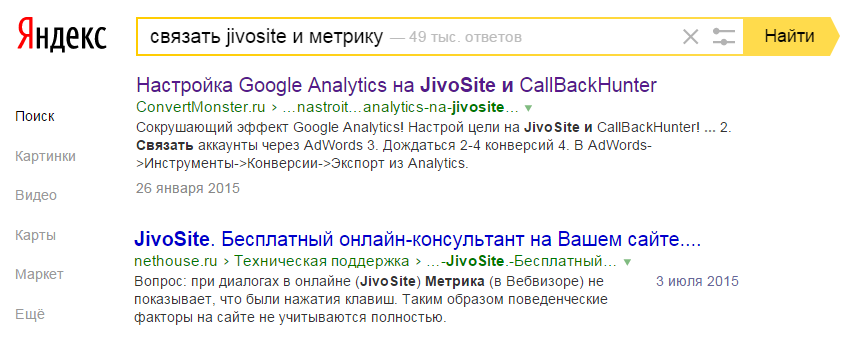 6. User behavior
Attention in SERP
Increase session duration
Attractive snippet
Keywords in texts and titles
Markup structured data
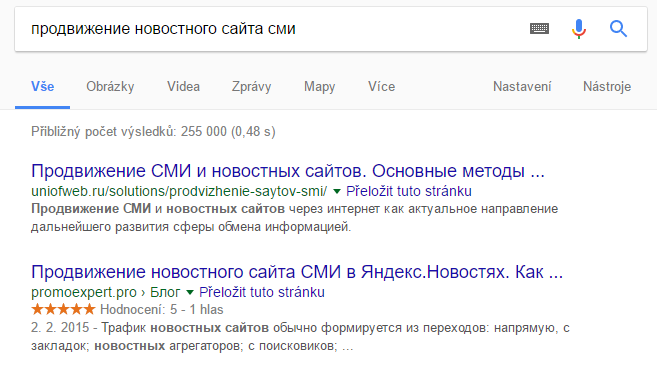 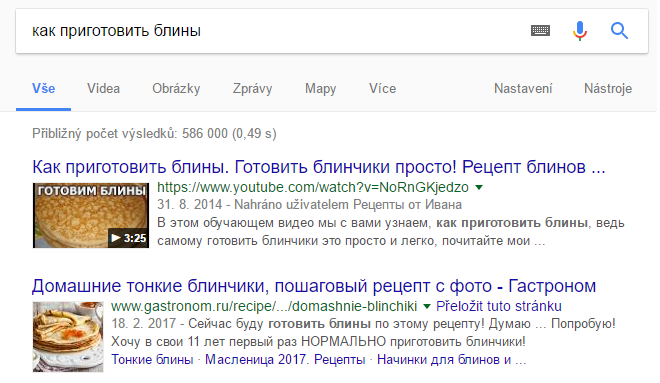 Increase session duration
Video, polls, sliders, Service calculator
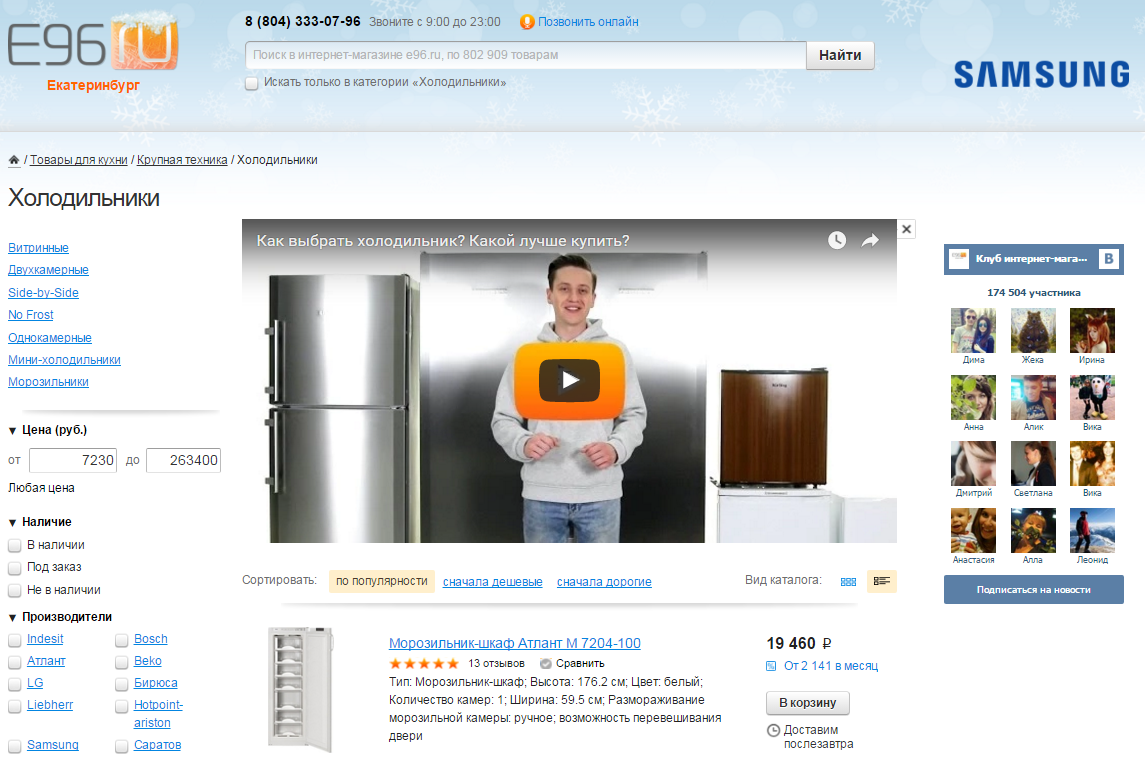 7. Commercial checklist
Prices
Contact page with addresses and phones
Names and photos of translators
Another contact info (skype, whatsapp, facebook)
goo.gl/qhysQy
8. Mobile friendly test
https://search.google.com/search-console/mobile-friendly
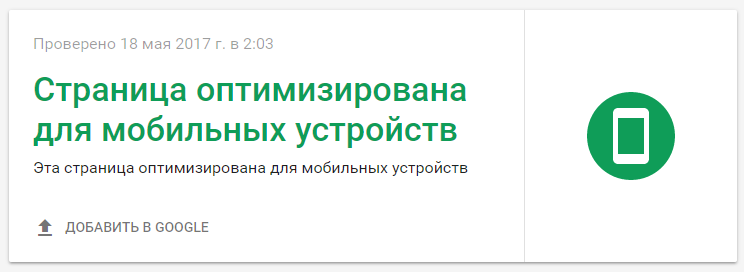 9. Results checking
topvisor.ru
seolib.ru
allpositions.ru 
seobudget.ru (Seznam)
serpstat.com
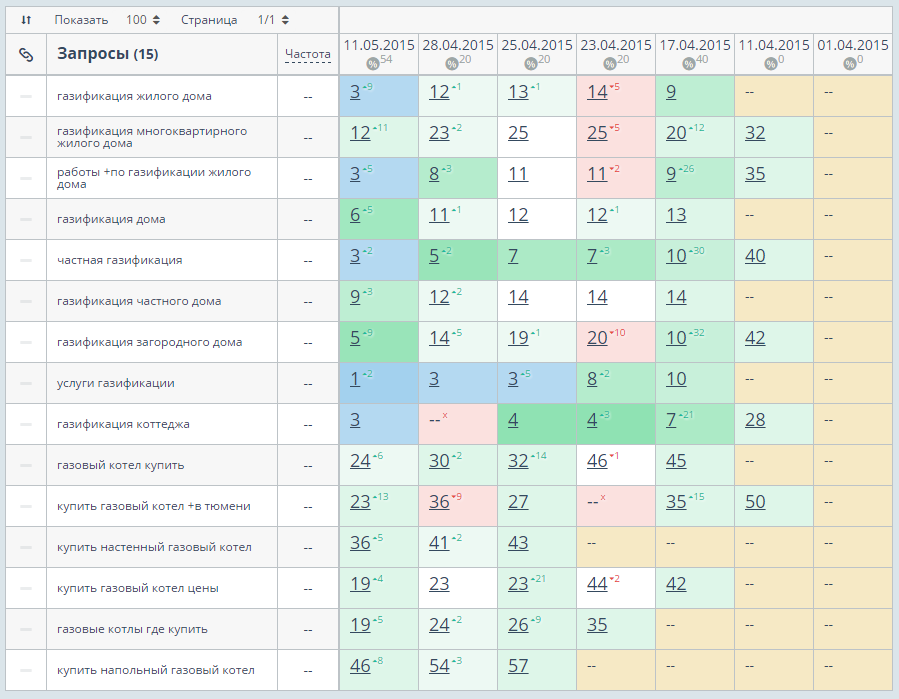 10. Too hard?
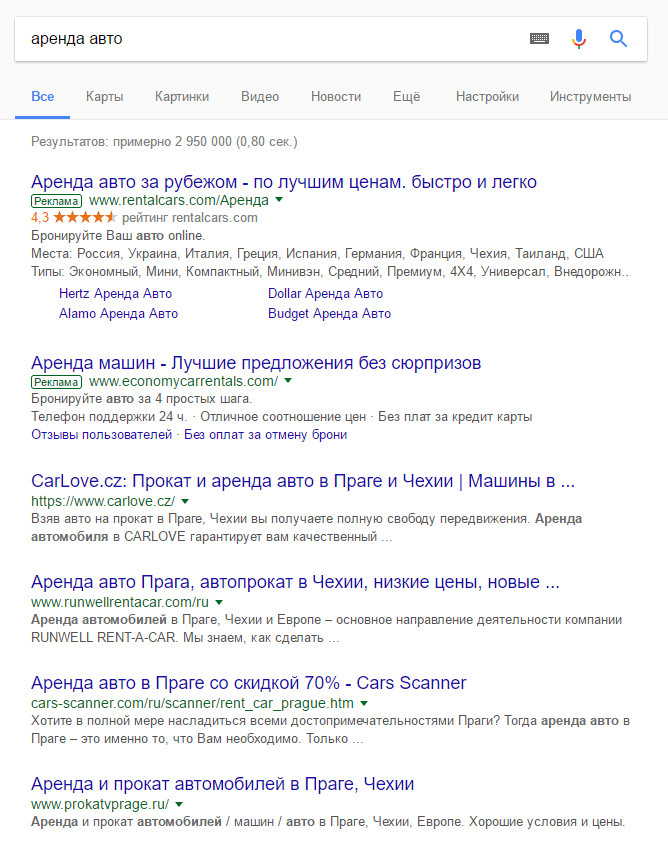 Cons
very quick
confident users
pay only for clicks
clear budget
any country

Pros
very high competition
pay only for clicks
How to get cheap and be attractive
Relevant keywords in ads’ texts
Sales, Discount, Bonuses, Free
Purchase terms
Numbers
Punctuation symbols, letters case, %
Call to action
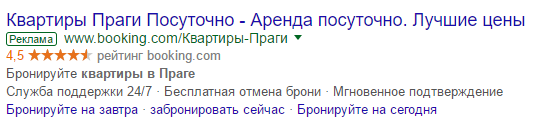 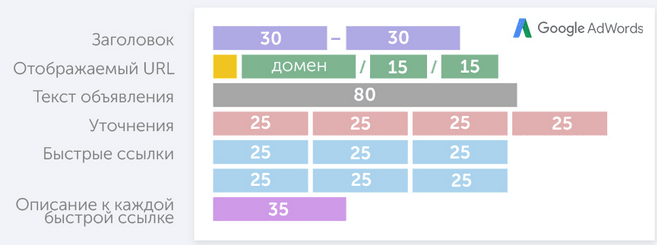 Traffic check
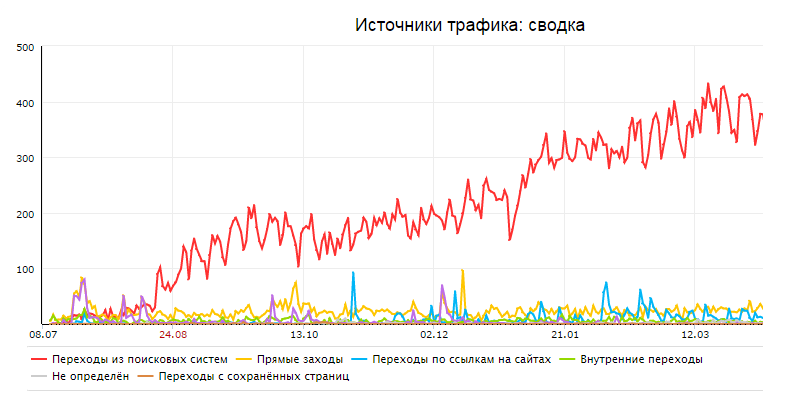 Now, it’s clear, why you are here
Let’s:
promote website by youself
control your employee or outsourcer 
choose an agency
28
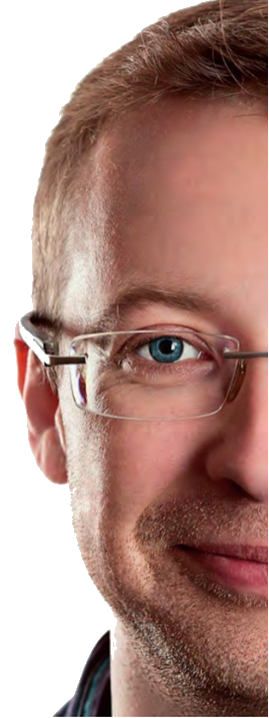 “We be one blood, thou and I”
seo checklist
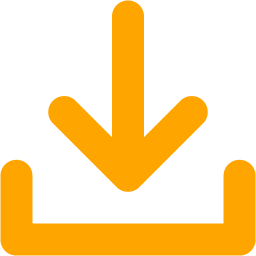 Eugene Letov → fb.com/letov.e